Procedura skargowa w świetle Ustawy O zapewnianiu dostępności osobom ze szczególnymi potrzebami oraz przykładowe klauzule umowne wynikające z przepisów wyżej wskazanego aktu prawnego
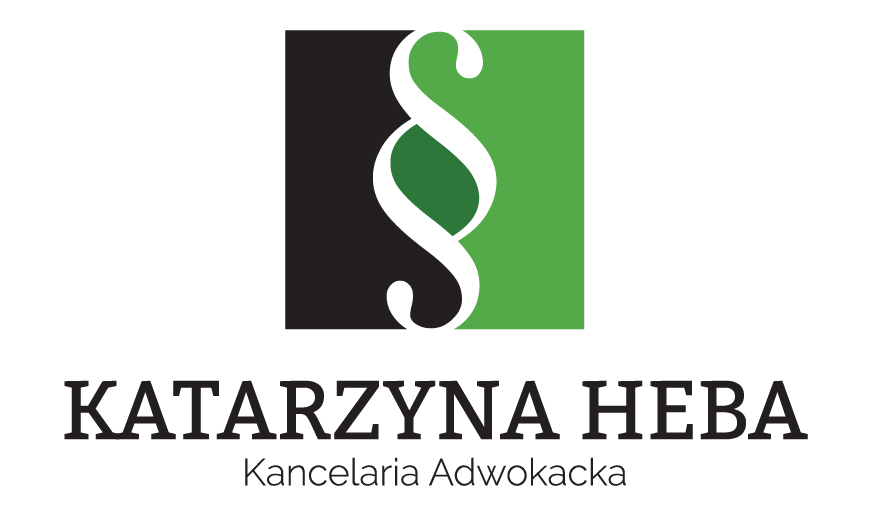 Adwokat Katarzyna Heba
Ratyfikowana w 2012 r. przez Polskę Konwencja ONZ o prawach osób niepełnosprawnych (KPON), sporządzona w Nowym Jorku dnia 13 grudnia 2006 r. (Dz. U. z 2012 r. poz. 1169, z późn. zm.), w art. 9 stwierdza, że „dostępność odnosi się do zapewnienia osobom niepełnosprawnym na równi z innymi 
obywatelami uczestnictwa w każdej sferze społecznej”.
Art. 1 Ustawy o zapewnianiu dostępności osobom ze szczególnymi potrzebami wskazuje, iż ustawa określa środki służące zapewnianiu dostępności osobom ze szczególnymi potrzebami oraz obowiązki podmiotów publicznych w tym zakresie.
W art. 3 ustawa wskazuje katalog podmiotów, nazwanych zbiorczo podmiotami publicznymi, zobowiązanych do zapewnienia dostępności w zakresie określonym ustawą. 
	Katalog ten jest prawie identyczny jak w przypadku ustawy z dnia 4 kwietnia 2019 r. o dostępności cyfrowej stron internetowych i aplikacji mobilnych podmiotów publicznych i obejmuje kilkadziesiąt tysięcy podmiotów w całym kraju. Wdrożenie ustawy przez te podmioty stanowić będzie 
istotny wzrost dostępności w sferze publicznej. 
	Natomiast art. 4 wskazuje, iż przedsiębiorcy oraz organizacje pozarządowe dążą w prowadzonej działalności do zapewniania dostępności osobom ze szczególnymi potrzebami.
Dostępność oznacza dostępność architektoniczną, cyfrową oraz komunikacyjno-informacyjną. Dostępność pojawia się w kontekście prawa dostępu osób ze szczególnymi potrzebami i powinna być zapewniona dzięki spełnieniu minimalnych wymagań gwarantujących dostępność podmiotu publicznego określonych w  art. 6 ustawy.
Minimalne wymagania zapewniające dostępność osobom ze szczególnymi potrzebami. Ich spełnienie przez podmiot publiczny wpłynie na wzrost samodzielności i niezależności osób ze szczególnymi potrzebami.
Postępowanie skargowe (art. 29): 

	Każdy, bez konieczności wykazania interesu prawnego lub faktycznego, ma prawo poinformować podmiot 
publiczny o braku dostępności architektonicznej lub informacyjno-komunikacyjnej. Nie jest to obowiązek informacyjny, ale jedynie możliwość sygnalizacji tych kwestii, mająca na celu zwrócenie uwagi podmiotu publicznego na obowiązki wynikające z niniejszej ustawy. 
	Jest to narzędzie społecznej kontroli nad realizacją przepisów ustawy, ale nie jest elementem procesu skargowego.
Art. 30:

1. Osoba ze szczególnymi potrzebami lub jej przedstawiciel ustawowy, po wykazaniu interesu faktycznego, ma prawo wystąpić z wnioskiem o zapewnienie dostępności architektonicznej lub informacyjno-komunikacyjnej.
Art. 31: 

Zapewnienie dostępności, w zakresie określonym we wniosku o zapewnienie dostępności, następuje bez zbędnej zwłoki, nie później jednak niż w terminie 14 dni od dnia złożenia wniosku o zapewnienie dostępności.

Jeżeli zapewnienie dostępności, w zakresie określonym we wniosku o zapewnienie dostępności, nie jest możliwe w terminie, o którym mowa w ust. 1, podmiot, o którym mowa w art. 30 ust. 2, niezwłocznie powiadamia wnioskodawcę o przyczynach opóźnienia i wskazuje nowy termin zapewnienia dostępności, nie dłuższy niż 2 miesiące od dnia złożenia wniosku o zapewnienie dostępności.
W przypadkach uzasadnionych wyjątkowymi okolicznościami, gdy zapewnienie dostępności w zakresie określonym we wniosku o zapewnienie dostępności jest niemożliwe lub znacznie utrudnione, w szczególności ze względów technicznych lub prawnych, podmiot publiczny niezwłocznie zawiadamia wnioskodawcę o braku możliwości zapewnienia dostępności, co nie zwalnia podmiotu publicznego z obowiązku zapewnienia dostępu alternatywnego, o którym mowa w art. 7.
W zawiadomieniu, o którym mowa w ust. 3, podmiot publiczny uzasadnia swoje stanowisko, w szczególności wskazuje okoliczności uniemożliwiające zapewnienie dostępności w zakresie określonym we wniosku o zapewnienie dostępności.
Art. 32: 
W przypadku gdy podmiot, o którym mowa w art. 30 ust. 2, nie zapewnił wnioskodawcy dostępności:
1)	w sposób i w terminie, o których mowa w art. 31 ust. 1, albo
2)	w terminie określonym w art. 31 ust. 2, albo
3)	z powodów określonych w zawiadomieniu, o którym mowa w art. 31 ust. 3
wnioskodawcy służy prawo złożenia skargi na brak dostępności, zwanej dalej „skargą”.
Skargę wnosi się do Prezesa Zarządu PFRON, w terminie 30 dni od dnia:
1)	w którym upłynął odpowiednio 14 dniowy termin:
albo
b)	wskazany w powiadomieniu, o którym mowa w art. 31 ust. 2;
2)	otrzymania zawiadomienia, o którym mowa w art. 31 ust. 3.
Skarga powinna spełniać wymagania formalne określone dla wniosku o zapewnienie dostępności, o których mowa w art. 30 ust. 3, z tym że w zakresie pkt 2-4 jest wystarczające załączenie do skargi kopii żądania zapewnienia dostępności.
Stronami postępowania wszczętego na skutek wniesienia skargi są skarżący oraz podmiot publiczny, którego działalności dotyczy treść skargi.
Art. 32 : 
W przypadku stwierdzenia, że niezapewnienie dostępności w zakresie żądanym przez skarżącego nastąpiło na skutek naruszenia przepisów ustawy, Prezes Zarządu PFRON nakazuje podmiotowi publicznemu, w drodze decyzji, zapewnienie dostępności, wraz z określeniem:
1)	sposobu zapewnienia dostępności skarżącemu;
2)	terminu realizacji nakazu, nie krótszego niż 30 dni, a w sprawach szczególnie skomplikowanych - nie krótszego niż 60 dni, od dnia doręczenia 
decyzji.
Prezes Zarządu PFRON, w drodze decyzji, odmawia nakazania podmiotowi publicznemu zapewnienia dostępności, w przypadku gdy podmiot publiczny wykaże, że nie zapewnił dostępności, w szczególności ze względów technicznych lub prawnych, a zapewnił dostęp alternatywny, o którym mowa w art. 7, a także gdy z innych względów skarga jest bezzasadna.
Postępowanie przed Prezesem Zarządu PFRON jest postępowaniem jednoinstancyjnym.
Art. 34: 
W przypadku braku realizacji nakazu w terminie, nie krótszym niż 30 dni, a w sprawach szczególnie skomplikowanych - nie krótszym  niż 60 dni stosuje się odpowiednio przepisy o postępowaniu egzekucyjnym w administracji dotyczące grzywny w celu przymuszenia.
Organem egzekucyjnym w zakresie grzywien w celu przymuszenia, o których mowa w ust. 1, jest naczelnik urzędu skarbowego właściwy miejscowo ze względu na siedzibę podmiotu, w stosunku do którego został wydany nakaz.
Podmiot jest zobowiązany do zapewnienia dostępności "w zakresie określonym w  umowie. W jaki sposób ten zakres ma być dookreślony, jak dokładnie sprecyzowany?W uzasadnieniu do ustawy wyjaśniano, że w art. 4 ust. 3 projektu ustawy, uregulowana została sytuacja, w której podmiot niepubliczny, realizując zadania finansowane z udziałem środków publicznych, na podstawie zawartej umowy, jest zobowiązany do zapewnienia dostępności w zakresie określonym w tej umowie.
Należy podkreślić, że intencją ustawodawcy jest zapewnienie, aby wszelkie działania realizowane ze środków publicznych objęte były reżimem dostępności,ale tylko w takim zakresie, jaki jest możliwy, wykonalny i uzasadniony w tych działaniach. Sposób zapewnienia dostępności generalnie określa art. 6 ustawy, ale to podmiot przekazujący środki publiczne powinien dookreślić w umowie warunki, które musi spełnić podmiot niepubliczny realizując zadanie. Sposób i precyzja tego dookreślenia zależeć będzie od charakteru i zakresu zadania, na które przekazywane są środki publiczne.
Udzielając zamówień publicznych (rozumianych zgodnie z Pzp) - podmiotom innym niż podmioty publiczne, podmiot publiczny jest zobowiązany do określenia w treści umowy (czy to w sprawie realizacji zadań publicznych czy też w sprawie zamówień publicznych) warunków służących zapewnieniu dostępności w zakresie tych zadań lubtych zamówień, z uwzględnieniem minimalnych wymagań określonych w art. 6 ustawy.
Natomiast podmiot inny niż podmiot publiczny, realizujący na podstawie umowy zawartej z podmiotem publicznym, zadanie finansowane z udziałem środków publicznych,jest obowiązany do zapewnienia dostępności w zakresie określonym w tej umowie. Tak więc przepisy te znajdą zastosowanie zarówno przy udzielaniu zamówieńpublicznych na podstawie ustawy prawo zamówień publicznych, jak i w przypadku zlecania czy powierzania realizacji zadań publicznych w innym trybie.
zmieniono art. 5a ust. 7 pkt 1 ustawy 8.3.1990 r. o samorządzie gminnym (t.j. Dz.U. z 2019 r. poz. 506 ze zm.), zgodnie z którym rada gminy określa w drodze uchwały wymagania, jakie powinien spełniać projekt budżetu obywatelskiego, w tym wymogi formalne, jakim powinny odpowiadać zgłaszane projekty, a po zmianie także z uwzględnieniem – o ile jest to możliwe – uniwersalnego projektowania, o którym mowa w art. 2 pkt 4 ustawy.
Rodzaje wymaganej dostępności określa art. 6 ustawy z dnia 19 lipca 2019 r. o zapewnianiu dostępności […] i powinien być on dostosowany do charakteru realizowanego zadania. Np. inne będą wymagania w odniesieniu do prowadzenia świetlicy środowiskowej dladzieci a inne w stosunku do zlecenia /powierzania usługi utrzymania zieleni miejskiej.
Dość często JST zlecają zadania z zakresu sportu czy kultury. Np. przy organizacji zajęć sportowych dla dzieci można określić wymagania dotyczące m.in: przygotowania informacji o tych zajęciach w tekście łatwym do czytania i w PJM i umieszczenia ich na dostępnej stronie internetowej, umożliwienia zapisaniasię na zajęcia za pomocą różnych form komunikacji np. również z wykorzystaniem tłumacza PJM, instalacji urządzeń lub zastosowania środków technicznychi rozwiązań architektonicznych, które umożliwią dostęp osobie na wózku do wszystkich pomieszczeń w których odbywają się zajęcia (osoba na wózku może niekoniecznie być uczestnikiem zajęć ale np. rodzicem lub widzem).
„Przedmiot zamówienia zostanie wykonany zgodnie z ustawą z dnia 4 kwietnia 2019 r. o dostępności cyfrowej stron internetowych i aplikacji mobilnych podmiotówpublicznych (Dz.U. z 2019 roku poz. 848) w tym, z  wszystkimi wytycznymi WCAG 2.1 zawartymi w załączniku do tej ustawy.”
Wykonawca oświadcza, że posiada niezbędną wiedzę i doświadczenie w zakresie standardów sieciowych i wytycznych dotyczących dostępności cyfrowej dla osóbz niepełnosprawnościami, o których mowa w załączniku do ustawy z dnia 4 kwietnia 2019 r. o dostępności cyfrowej stron internetowych i aplikacji mobilnych podmiotówpublicznych (Dz.U. z 2019 roku poz. 848).”
„W przypadku wystąpienia, przy wykonaniu przedmiotu umowy, niezgodności z załącznikiem do ustawy z dnia 4 kwietnia 2019 r. o dostępności cyfrowej stroninternetowych i aplikacji mobilnych podmiotów publicznych Dz.U. z 2019 roku poz. 848, wykonawca zobowiązuje się usunąć wskazane przez zamawiającego niezgodności, na swój koszt, w terminie 14 dni od zawiadomienia.”
Przedmiotem zamówienia jest usługa przeprowadzenia specjalistycznych badań i testów dostępności cyfrowej (audytu) strony internetowej pod adresem xxxxpod kątem zgodności z Ustawą z dnia 4 kwietnia 2019 o dostępności cyfrowej stron internetowych i aplikacji mobilnych podmiotów publicznych (Dz.U. 2019 poz 848) (zwaną dalej Ustawą). Celem badań będzie ocena poziomu zgodności strony internetowej z przepisami Ustawy i przypisanie temu poziomowi jednego z trzech określeń:„W pełni zgodna”, „Częściowo zgodna”, „Niezgodna”.
Audyt będzie dotyczył weryfikacji zgodności strony z Załącznikiem do Ustawy, przez co zamawiający rozumie zgodność z odpowiednimi zaleceniami Web ContentAccessibility Guidelines 2.1 (zwanym dalej WCAG), które można znaleźć w języku angielskim pod adresem https://www.w3.org/TR/WCAG21/.
Ponadto audyt będzie dotyczył szczególnych przepisów Ustawy zawartych w Art. 8 ust. 2 pkt 2. W przypadku obecności podstrony „Deklaracja Dostępności” sprawdzona zostanie jej zgodność z Art. 10 Ustawy, jak również z dokumentem „Warunki techniczne publikacji oraz struktura dokumentu elektronicznego Deklaracji Dostępności”, który Ministerstwo Cyfryzacji opublikowało pod adresem: https://mc.bip.gov.pl/objasnienia-prawne/warunki-techniczne-publikacji-oraz-struktura-dokumentu-elektronicznego-deklaracji-dostepnosci.html